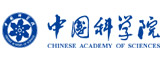 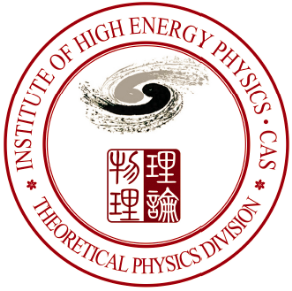 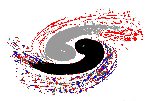 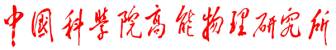 Institute of High Energy Physics
Theoretical collaboration on hadron physics
Collaborators: 
J.-M. Richard (Lyon University) 
Qian Wang (Bonn University)
Qiang Zhao (IHEP, CAS)
Subjects: 
Hadron spectroscopy, Exotic hadrons, Charmed baryons, Hypernuclei
Methods: 
Quark model, Nonrelativistic EFT
10th Workshop of the FCPPL , March 27-30, 2017, Tsinghua University
In collaboration with J.-M. Richard and Q. Wang, arXiv:1604.04208v1 [nucl-th]
Nuclear chart with strangeness
What’s the role played by the -N interaction in the formation of hypernucleus? 
What can we learn from their decays?
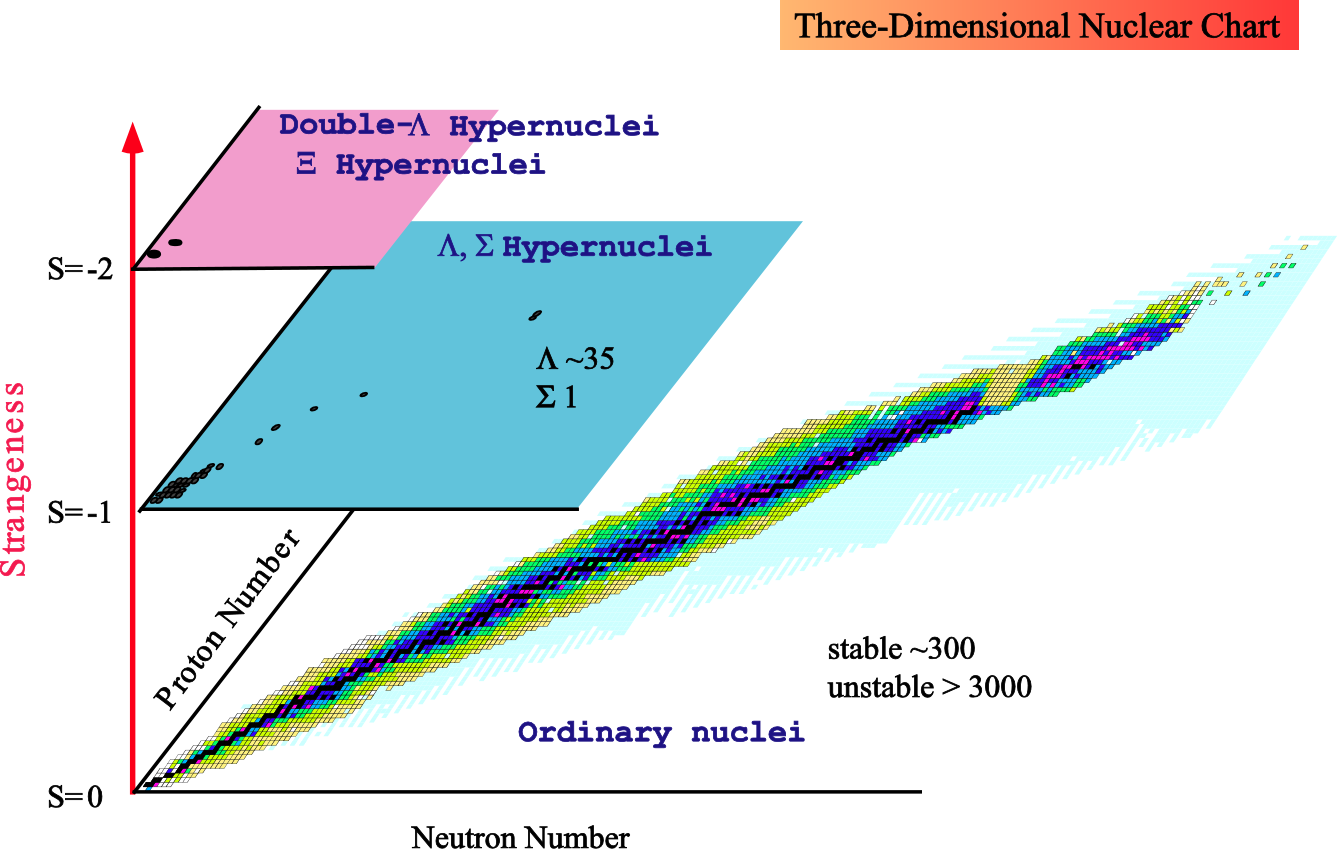 4n ?
Extending drip-line!
Λ
5He
J.-M. Richard, Q. Wang and Q. Zhao, PRC91, 014003 (2015); arXiv:1404.3473 [nucl-th].
A. Gal and H. Garcilazo, PLB736, 93 (2014), arXiv:1404.5855 [nucl-th].
E. Hiyama, S. Ohnishi, B.F. Gibson and T.A. Rijken, PRC89, 061302 (2014), arXiv:1405.2365 [nucl-th]
5He
Nuclear chart from E. Hiyama
[Speaker Notes: Outline]
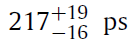 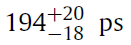 Free : (263.2±2.0) ps
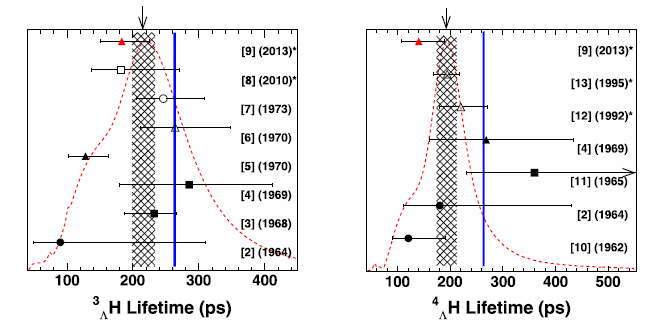 C. Rappold et al., Physics Letters B 728 (2014) 543–548
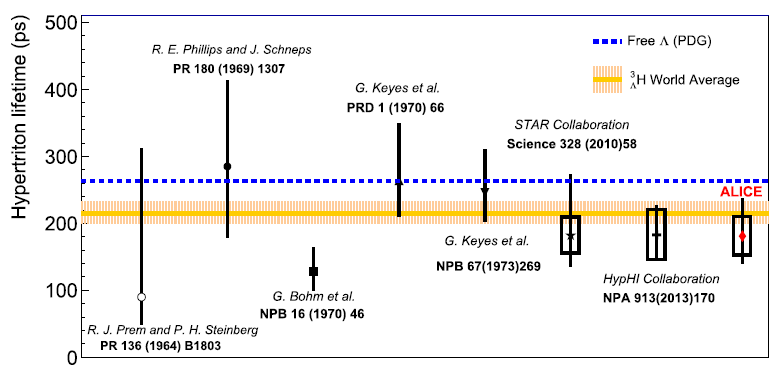 ALICE Collaboration, Physics Letters B 754 (2016) 360–372
Lifetime of : (263.2±2.0) ps = 2.631010 s.
  p +  , n + 0
V(r)

nucleons
r
Mp= 938 MeV
M= 139 MeV
M= 1115 MeV
M (Mp M) 
 = 38 MeV
Nuclear binding
Hyper-nucleus
Excess energy
For a “weakly-bound” “light” hyper-nucleus, its lifetime should not be much different from that of a free .
Why surprising?
deuteron

p

p
n
n
n
H. Kamada, J. Golak, K. Miyagawa, H. Witała, and W. Glockle, Phys. Rev. C 57, 1595 (1998)
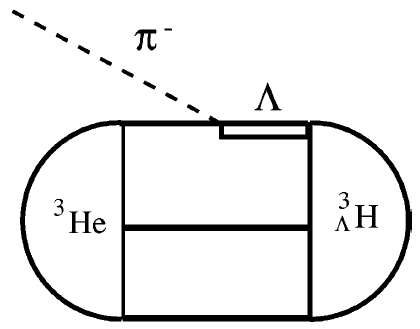 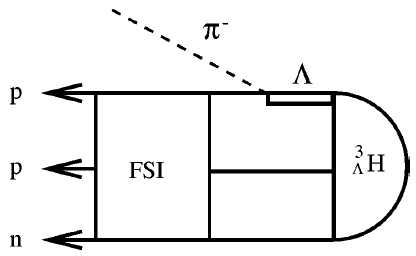 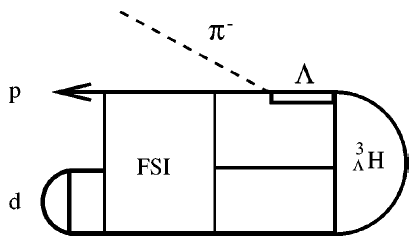 Pionic weak transition operator has been parametrized out:
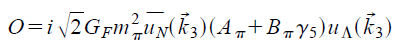 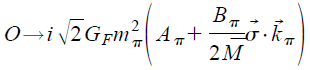 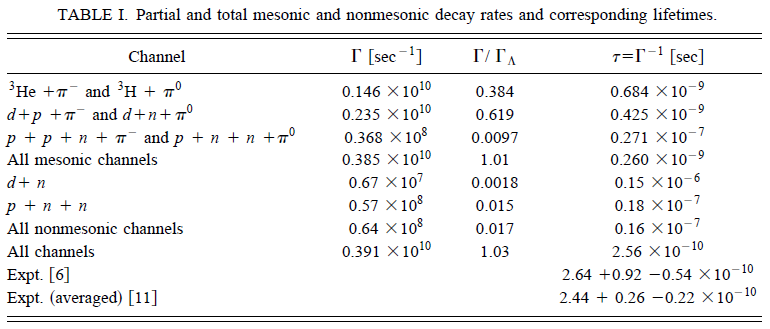 The  weak decay
I) Direct pion emission

u

d

p
W
s
u
p

u
u
d
d
Highly suppressed for n0!
PDG: 
BR( p) = (63.90.5)% 
BR( n0) = (35.80.5)%
Direct pion emission CANNOT be dominant!
The  weak decay


p
II) Pole contribution via baryon internal conversion

d

d
u
u
u
d


u
s
u

p
s
u
p
d
u
d
d
d
n





p

p
n

In the quark model the transition amplitude can be expressed as:




p

p
n

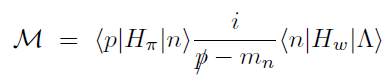 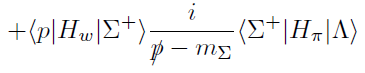 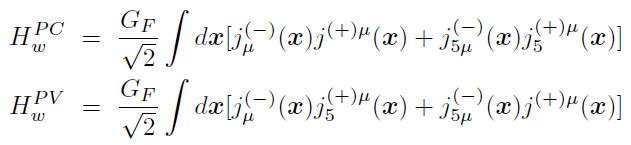 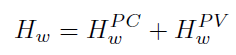 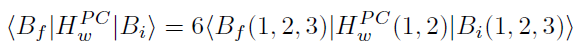 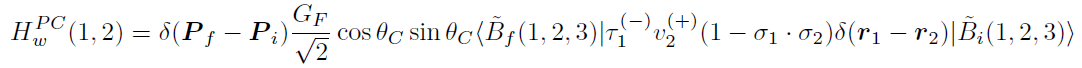 Explicit calculation of the strong and weak transition matrix elements in the quark model:


Ni
Nf
Nf
Ni
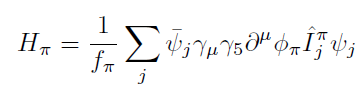 The non-relativistic expansion gives
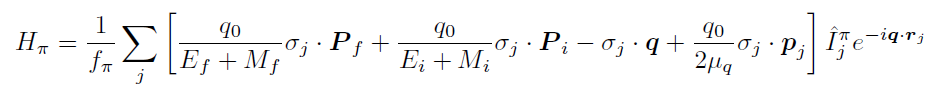 Goldberger-Treiman relation:
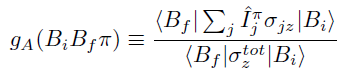 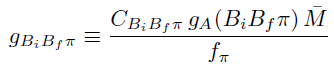 The transition amplitude becomes:
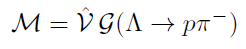 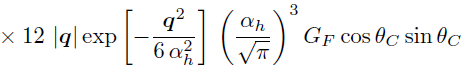 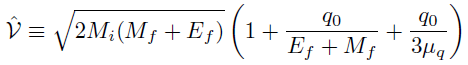 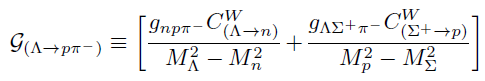 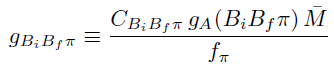 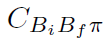 indicates the SU(3) flavor symmetry breaking.
Explicit cancellation between the pole terms. 
                   is determined by the free  and  decays and will be fixed.
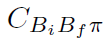 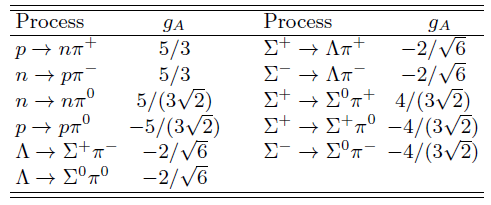 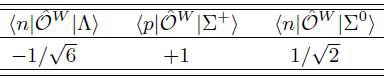 All involve cancellations among the pole terms due to SU(3) flavor symm.
I)   n 0
0
0


n

n
n
0
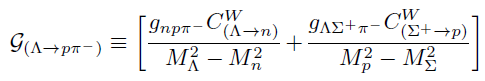 PDG: 
BR( p) = (63.90.5)% 
BR( n0) = (35.80.5)%
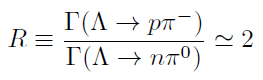 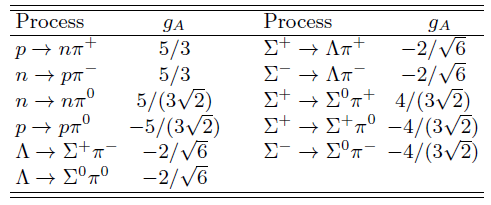 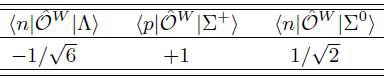 All involve cancellations among the pole terms due to SU(3) flavor symm.
II)   n 








n
n
n

0
p
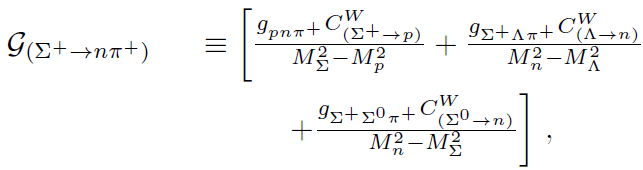 Sign difference arising from signs of the propagators!
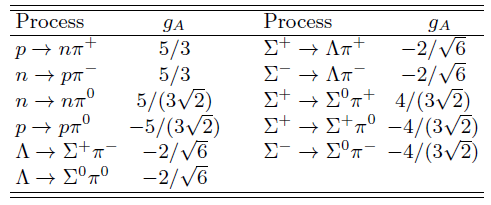 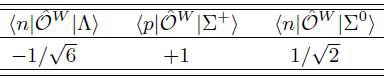 III)   p 0
0
0



p
p

p
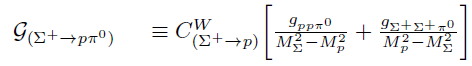 IV)   n 





n
n

0
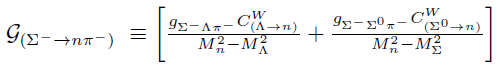 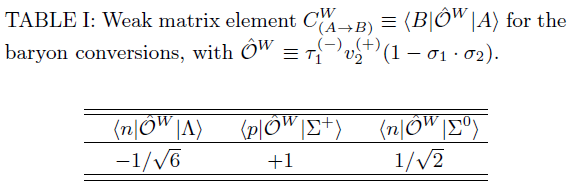 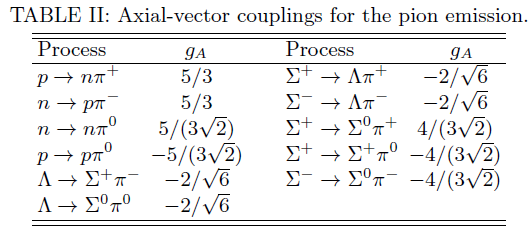 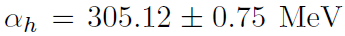 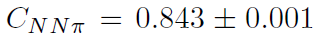 The SU(3) flavor symmetry parameters are strongly correlated indicating an intrinsic dynamic connection.
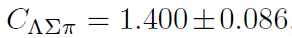 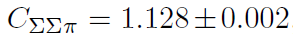 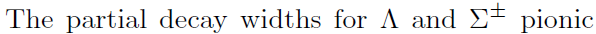 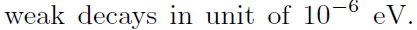 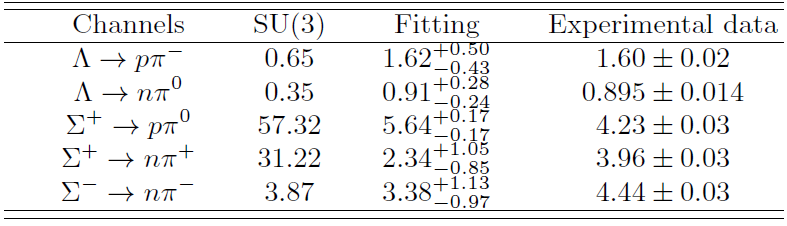 Some general features: 
The  and  hadronic weak decays involve significant cancelations among the pole terms which is determined by the SU(3) flavor symmetry. 
However, the cancellations are sensitive to the SU(3) flavor symmetry breaking, which means a coherent study of the free  and  hadronic weak decay is necessary.  
Information about the short-distance behavior of the wavefunction is also crucial, but only contributes to the overall factor.
The dominance of pole contributions in the  and  hadronic weak decays has important consequence for the lifetime of light hyper-nuclei.
J=1/2


p
p
p





n
n


n
p
p



p
p

n
n
Pauli principle will forbid the intermediate (nn) to stay in the same state, which will make these two pole terms different in hyper-nucleus decays.
Wavefunctions for the light nuclei, -- anti-symmetrized in the isospin space
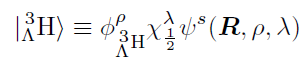 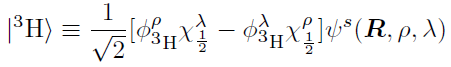 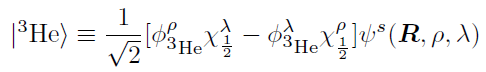 The spin and isospin wavefunctions are:
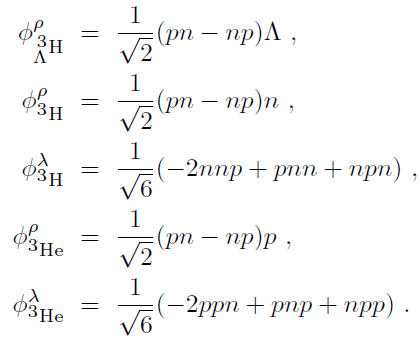 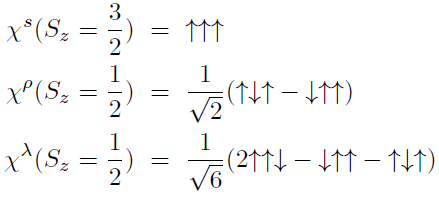 Spacial wavefunction:
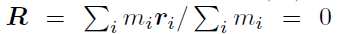 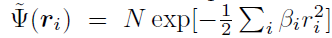 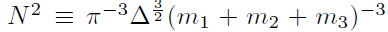 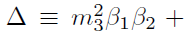 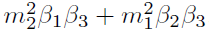 Wavefunction in momentum space:
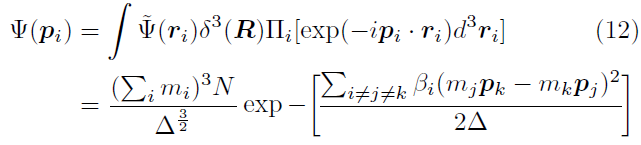 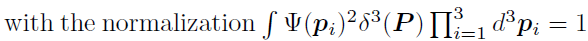 Mean square radius:
The r.m.s are from Juelich model and Nijmegen model, with which the HO parameters are fixed.
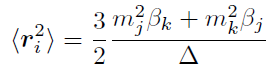 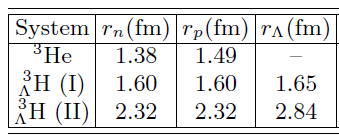 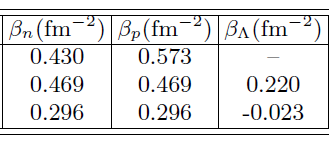 H. Polinder, J. Haidenbauer and U.-G. Meisner, Phys. Lett. B 653, 29 (2007)
J. Haidenbauer, S. Petschauer, N. Kaiser, U.-G. Meisner, A. Nogga and W. Weise, Nucl. Phys. A 915, 24 (2013)
T. A. Rijken, M. M. Nagels and Y. Yamamoto, Few Body Syst. 54, 801 (2013)
Transition matrix element for
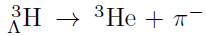 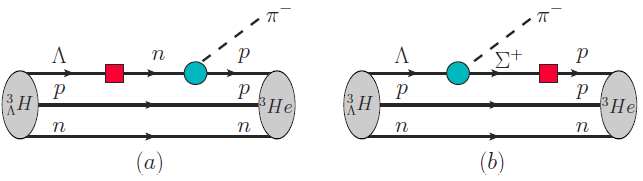 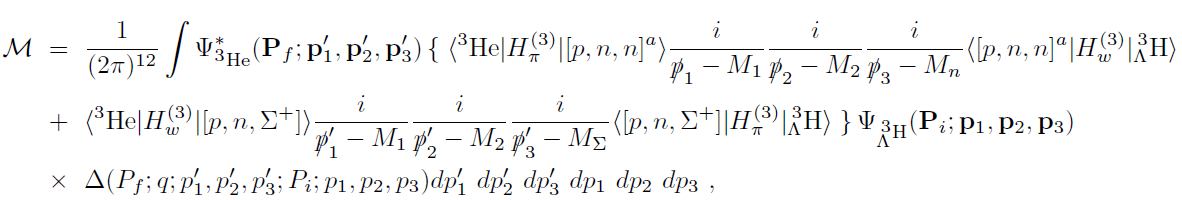 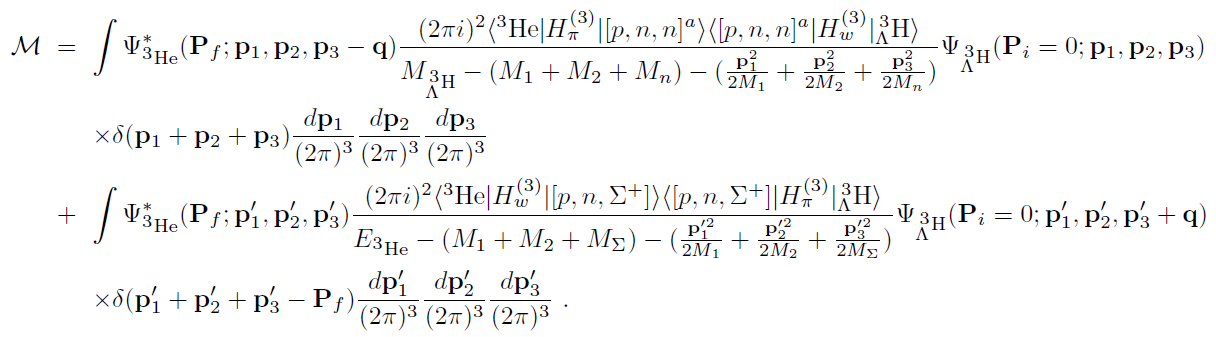 Partial width:
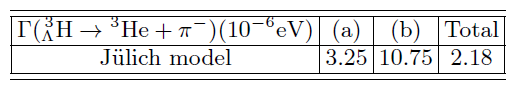 “Lifetime” in comparison with the exp. data:
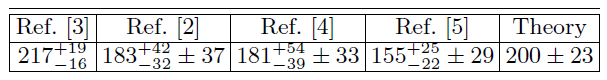 Sensitivity of the pole term cancellation mechanism to the nuclear model:
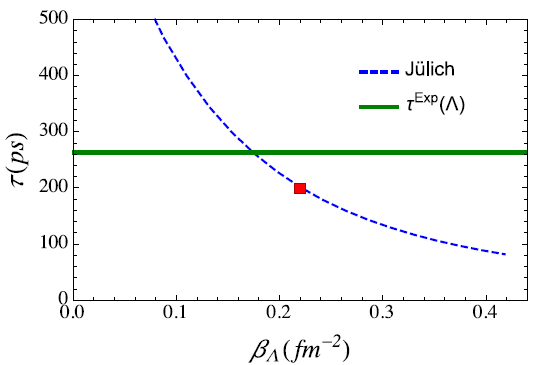 Brief summary
Thanks for your attention!
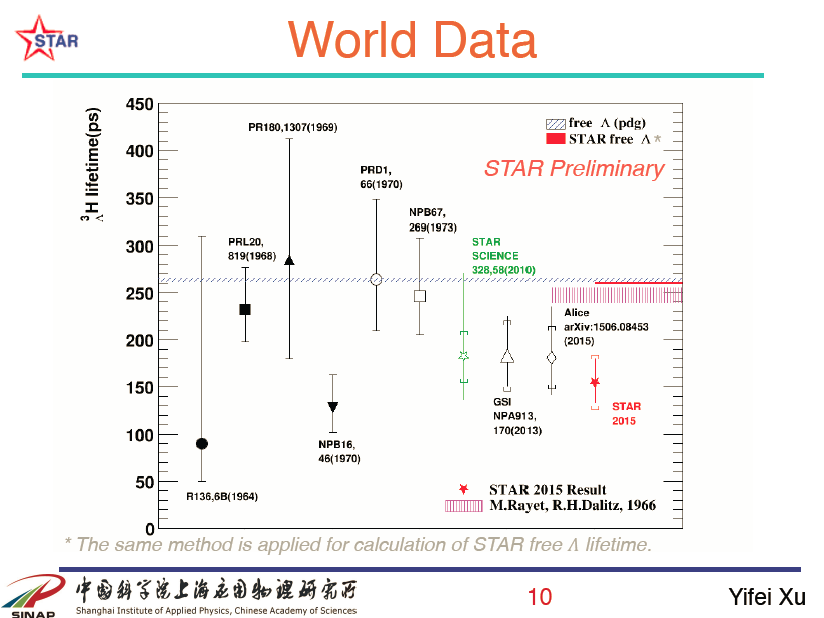 Lifetime of neutron: 880 sec.
Mp= 938.27 MeV
Mn= 939.56 MeV
Mp+Mn= 1877.83 MeV
Mp+Mp= 1876.54 MeV  
Md= 1875.61 MeV
n  p + e +e
V(r)
p
n
r
~ 1.29 MeV
~ 2.22 MeV
p
p
deuteron
Neutron becomes stable inside the deuteron since the binding energy is larger than the excess energy.